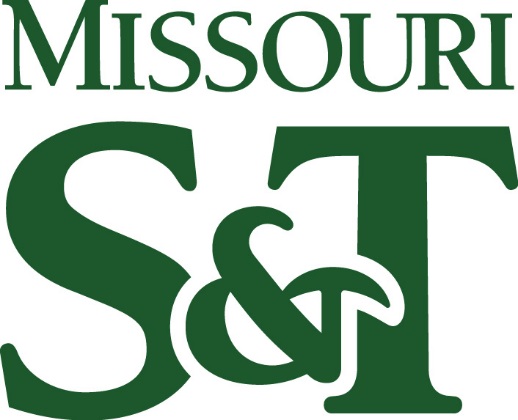 Student CouncilMarch 23, 2017
Student Body President Election-Scottie Thomas’ term begins April 25
Student Fitness Center report will be presented to the campus on April 26 in B-10 Bertelsmeyer Hall
Student Academic Survey closes April 3
Transition and selecting next Executive Board
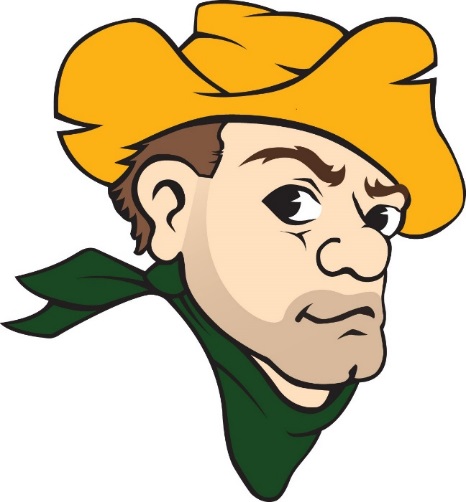